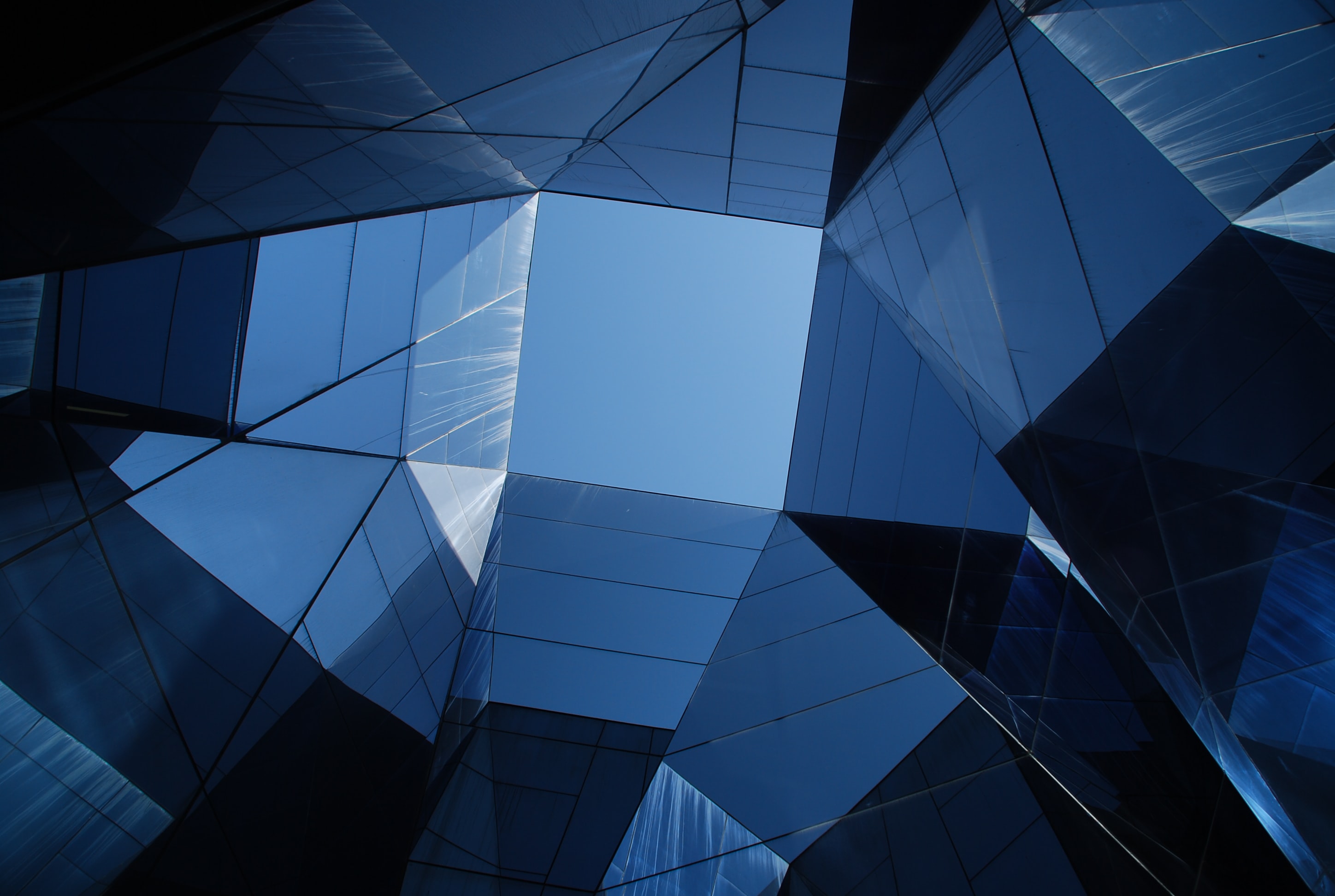 Sector Forum 5 June
Please remember
Please mute yourself
Please keep questions to the end – if you’d like to ask a question please type it into the chat box 
We are recording for note-taking purposes – we will email a written summary to you in the coming weeks
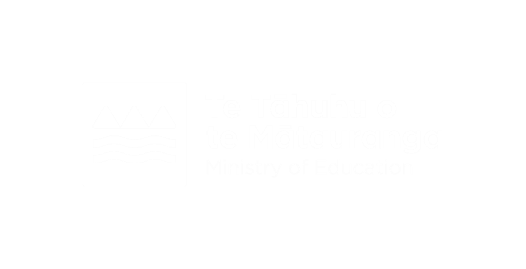 Agenda
4:00 – 4:05 - Introductions
4:05 – 4:20 - Proper maintenance of asbestos containing materials (Is high-pressure water blasting safe?)
4:20 – 4:35 -  Work Requirement Notice Assistance Programme - a Ministry funded project management service to help keep your school safe 
4:35 – 4:40 - Maintenance guide
4:40 – 4:45 - ​Update on school-led project processes
4:50 – 5:00 - Q&A session
Proper maintenance of asbestos containing materials
Is high-pressure water blasting safe?
Presented by: Craig Mansell - Principal Advisor | Asbestos Compliance and Robert McAllister - Senior Asset Manager | Asset Management
Why is there asbestos in schools?
Use of building materials containing asbestos was widespread globally until late 1990s because of 
its fire resistance and insulation properties, durability, and 
low cost.
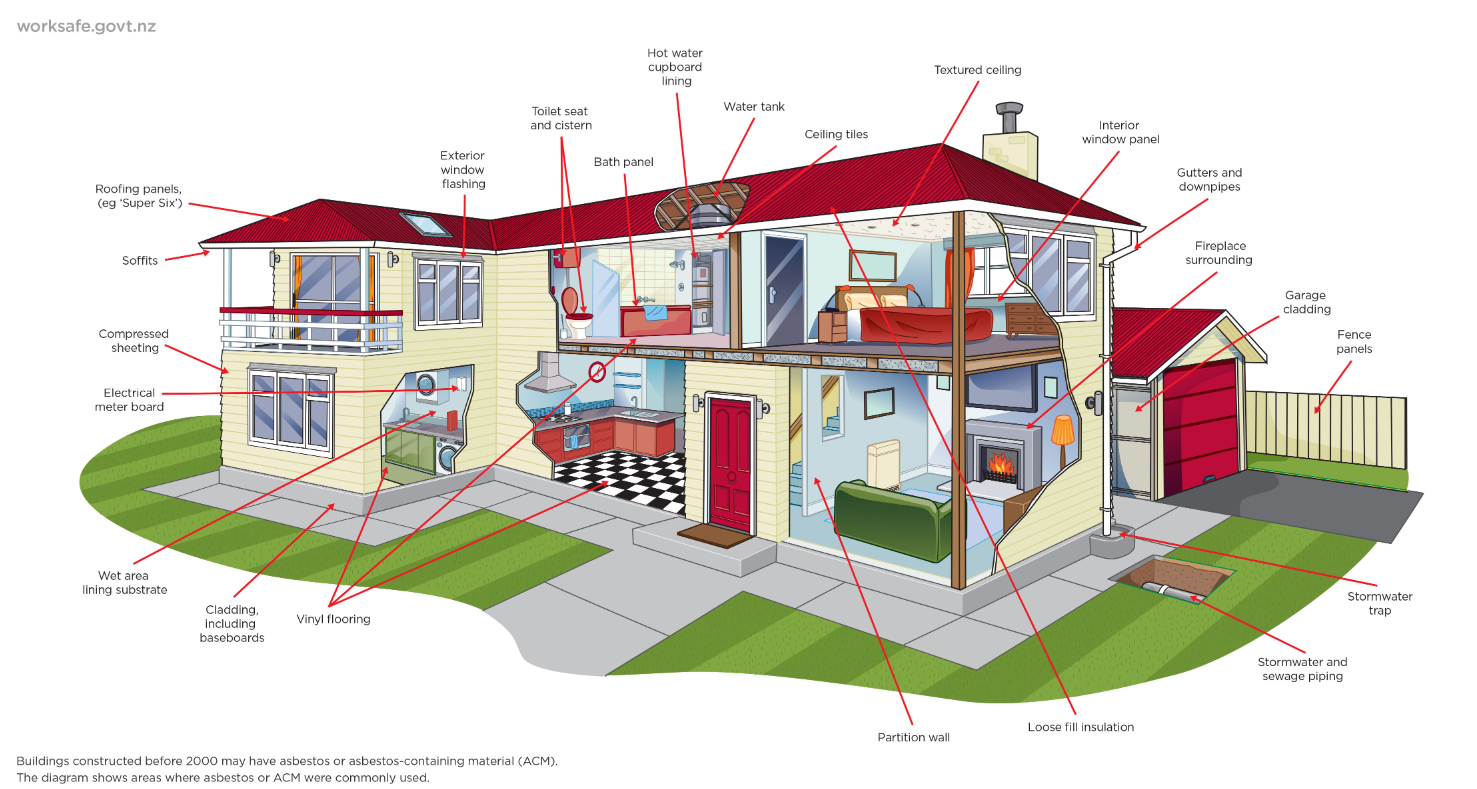 4
[Speaker Notes: Talking points:
According to WorkSafe New Zealand (WorkSafe), ALL BUILDINGS built before 1 January 2000 are likely to contain asbestos. Given the age of our school buildings across the country, this naturally-occurring mineral might be present in some of the materials used to build some of our schools.
We appreciate that some of you who are hearing this information for the first time may find the news a bit surprising. We’d like you to note, however, that health risks from asbestos containing materials that are kept in good condition and undisturbed are low because they are unlikely to release airborne fibres that can easily be inhaled.
To keep asbestos containing materials undisturbed and in good condition, it is crucial that their location in your property are clearly identified. We encourage you to engage the services of a qualified asbestos surveyor to create your school’s Asbestos Management Plan.]
High-pressure water blasting on asbestos
X
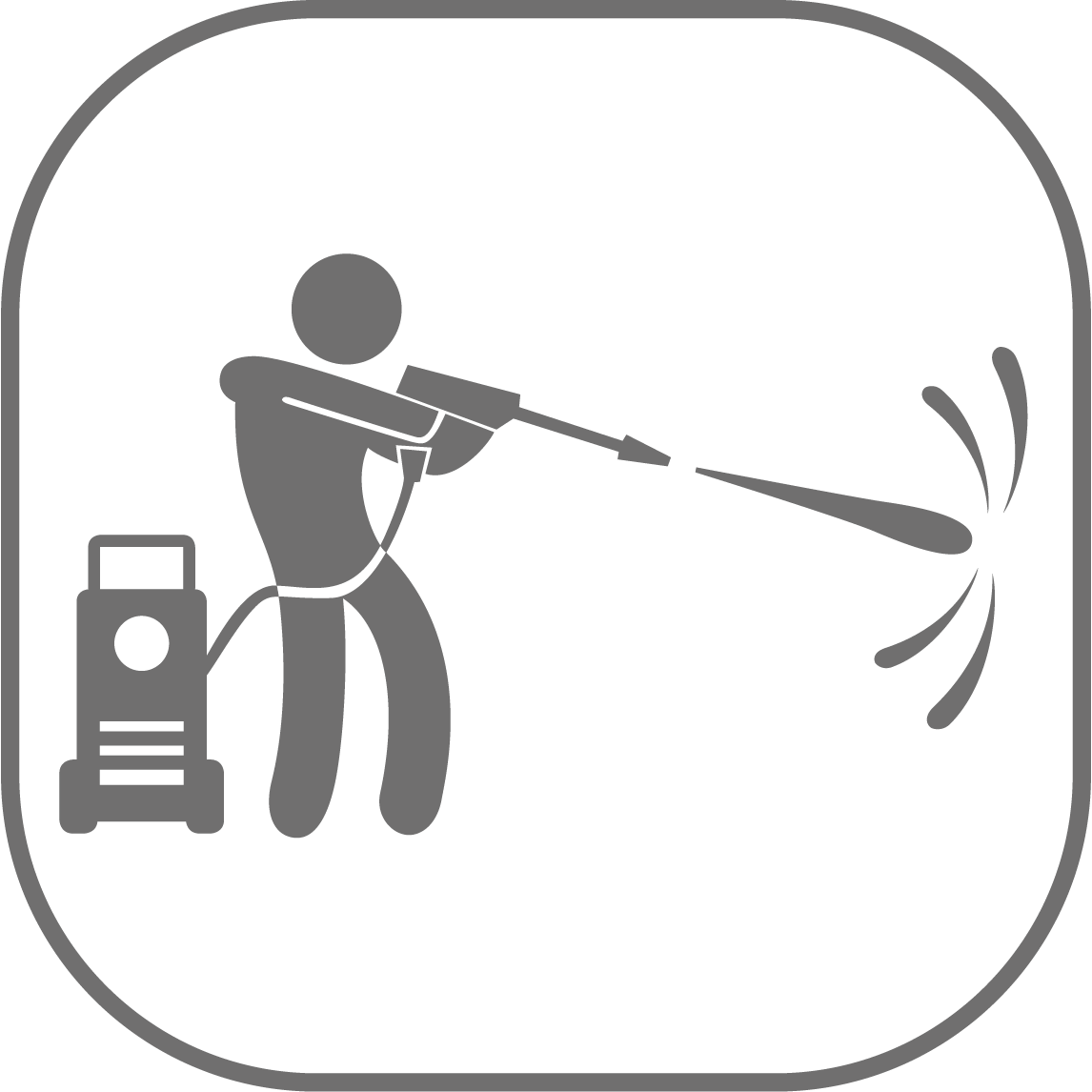 Health and Safety at Work (Asbestos) Regulations 2016 states that it is illegal to allow the use of high-pressure water spray on asbestos.
5
What are the risks?
Asbestos is most dangerous when it’s deteriorating, damaged or disturbed.

Cleaning asbestos containing cement roofs, fences and walls with high-pressure water spray equipment can destroy their binding matrix.

It creates airborne asbestos fibres and widespread contamination.

Disturbed asbestos fibres that resettle on surfaces stick to everything.

When dry, these fibres become highly friable and are very easily disturbed.
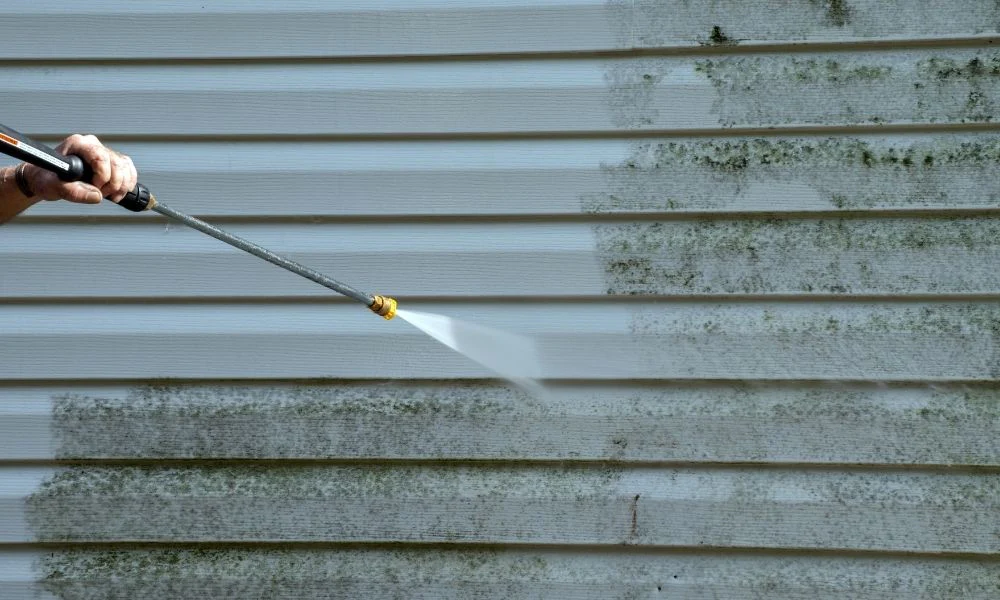 6
What are the risks?
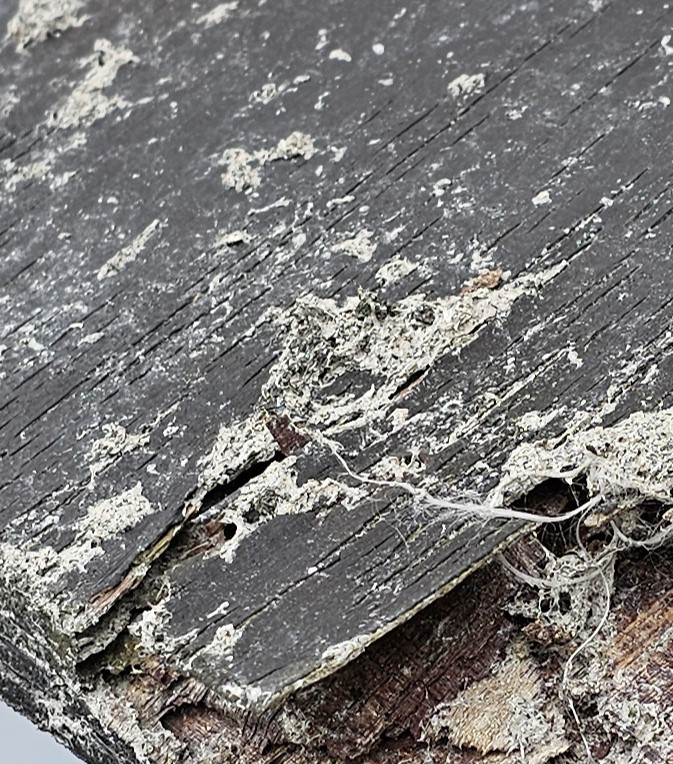 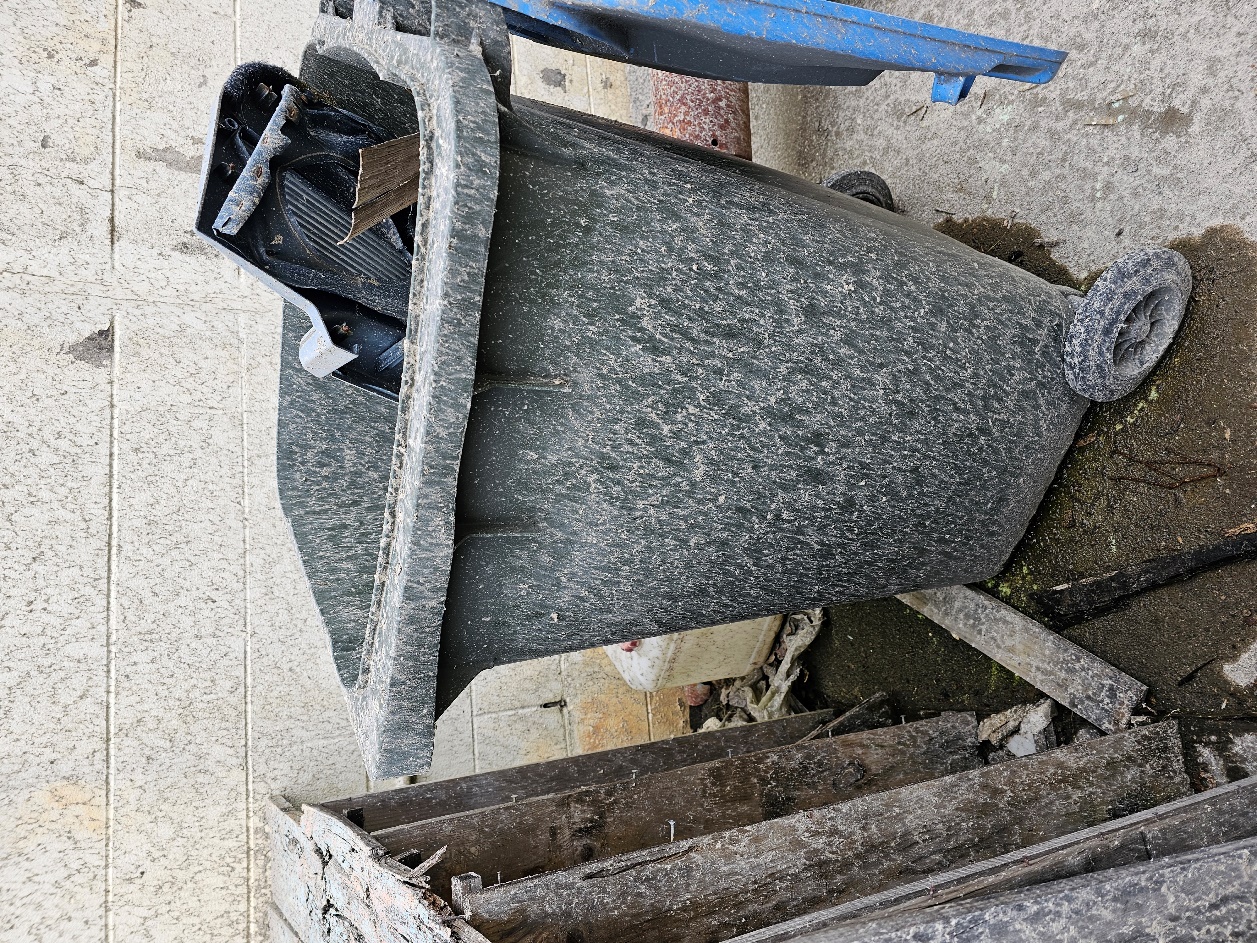 7
Consequences
Significant exposure to airborne asbestos. If left unaddressed, the fibres dry and can easily become airborne which can lead to the inhalation of asbestos fibres.

Entire areas of the school may need to be closed to ensure the safety of everyone.
Huge remediation costs. The contamination can spread everywhere in to all difficult to reach places making the clean up extensive and expensive.
8
Help keep everyone safe from asbestos
Make sure all contractors are given access to the school’s Asbestos Management Plan.

Maintain a good paint finish on the asbestos containing material to prevent fibre release.

No work to be undertaken on any unsealed asbestos (e.g. unpainted asbestos containing material).

An alternative to high-pressure water blasting is to use a ‘soft wash’ option or chemical wash.
9
National Asbestos Management Programme
In 2022, the Ministry conducted a national audit of current Asbestos Management Plans (AMPs) held by our schools.

The audit highlighted the need to undertake a program that assists schools in the production of a compliant AMP. 

In September 2023, the National Asbestos Management Programme (NAMP) was approved by the Investment Board.
10
National Asbestos Management Programme
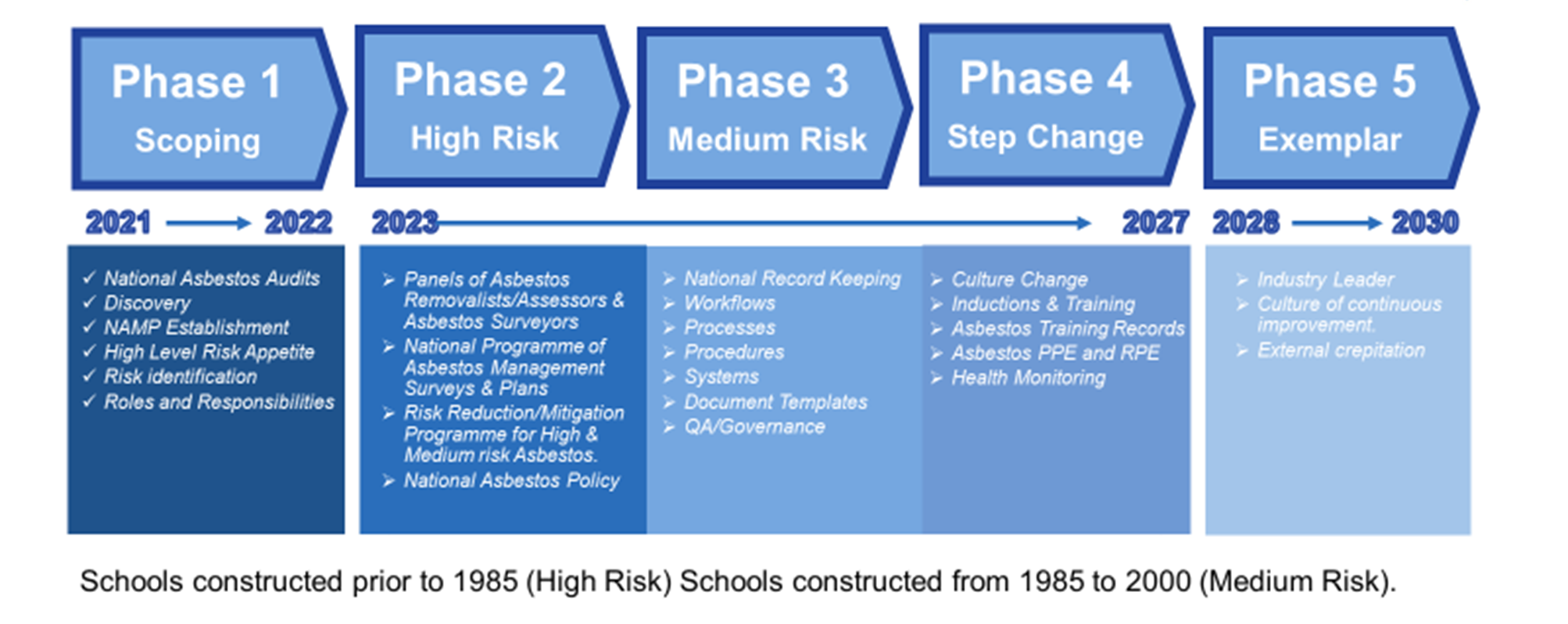 11
National Asbestos Management Programme
High Risk ACM
Produce Asbestos Management Plans for schools that do not currently have one.

NOT an asbestos removal programme. It aims to prioritise management and monitoring of Medium Risk to High Risk asbestos containing materials (ACMs).

Establish an approved list of qualified asbestos consultants and removalists that the Ministry and schools can engage.

Improve policy, guidance and processes by standardising the approach to asbestos management in schools.
Medium Risk ACM
Low Risk ACM
Very Low Risk ACM
12
For more information and resources
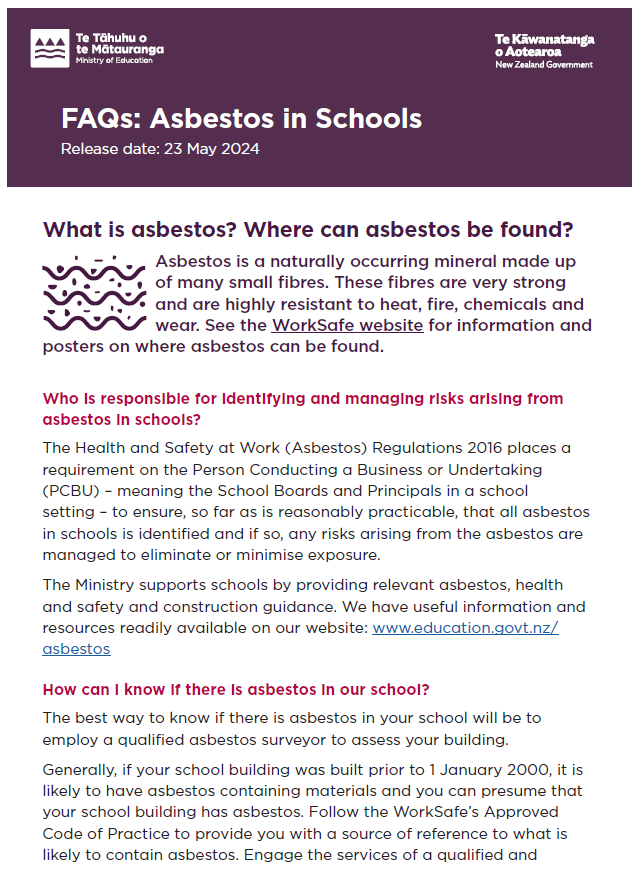 Visit our website: www.education.govt.nz/asbestos 

Email us:
TPHM.HealthandSafety@education.govt.nz
13
Work Requirement Notice Assistance Programme
A Ministry funded project management service to help keep your school safe ​
Presented by: Erin Stephen - Manager Ownership and Occupancy | Property Delivery
Making sure that school buildings are safe
15
Key responsibilities
16
Working together to keep school buildings safe
17
May – July is the busy time of year
Approx 50% of BWOFs are due in this 3-month period. This affects the whole country, not just schools.
There is limited capacity in the industry during this period.
The earliest the annual inspection can be done is 6 weeks before the due date.
Some issues take months to fix. Nationwide industry capacity issues can make this take even longer. 
If your school has been issued a WRN you need to act quickly to make your school safe.
We are here
18
WRN Assistance Programme – we can help
Argest will project manage your WRN remediation projects for free. 
Argest will:
Define the scope of the WRN.
Prepare tender documents (if req).
Use your preferred suppliers (if any).
Manage the delivery of the project.
Get the work reinspected and the WRN closed.
School pays the suppliers from 5YA or PMG.
Ministry pays Argest for the project management service.
TeamMOE@argest.com
19
Tracking school performance
20
Consequences of non-compliance
21
Essential reading for everyone:
https://www.argest.com/services/schools/
https://www.education.govt.nz/school/property-and-transport/maintenance-repairs-security/building-warrants-of-fitness/
TeamMOE@argest.com, 0800 274 378
Contact your Property Advisor. 

For enthusiasts:
https://www.education.govt.nz/school/property-and-transport/projects-and-design/design/design-standards/fire-safety-design
https://www.education.govt.nz/school/property-and-transport/roles/state-schools/ 
https://www.building.govt.nz/managing-buildings/managing-your-bwof/inspection-and-maintenance-of-specified-systems 
https://www.building.govt.nz/managing-buildings/managing-your-bwof/fines-and-penalties
Learn more
22
Maintenance guide
Presented by: Anthea Morell - Team Leader | Operational Practice​
​
Maintenance Guide for Schools
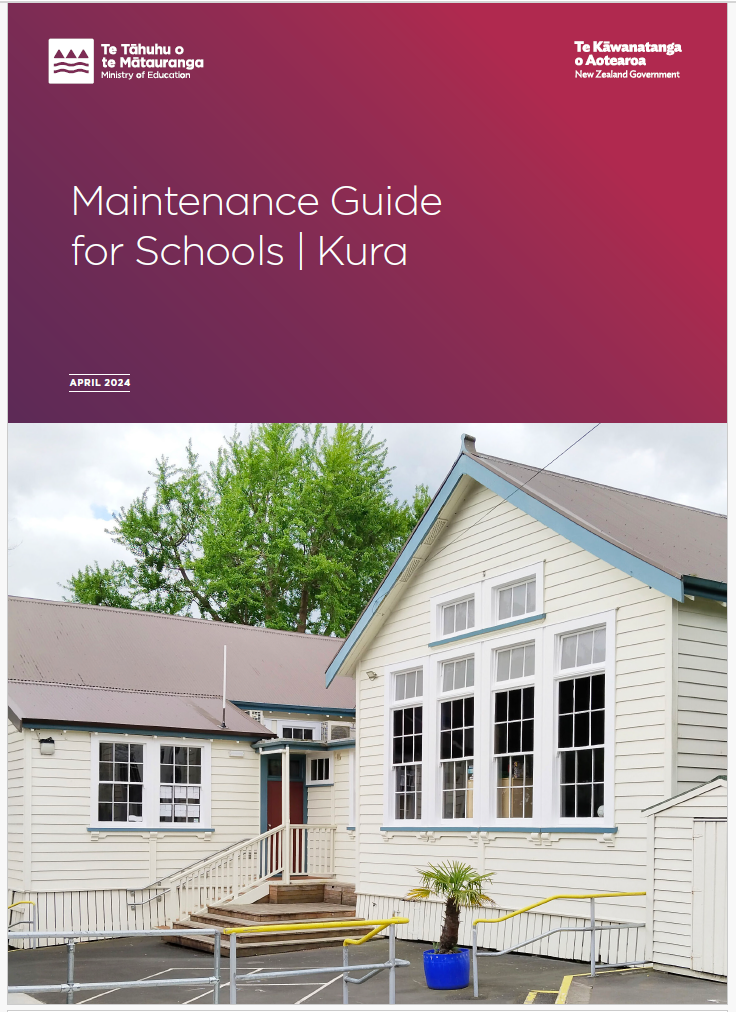 Ministry worked with BRANZ to develop new Maintenance Guide for Schools |Kura 
It can be found on the website: Property Maintenance page. Read online or download for reference and printing  
Audience - school leaders, boards, and caretakers
Comprehensive guidance on how to plan and carry out regular maintenance of building exteriors  
Includes templates for you to adapt and develop your own maintenance plan
24
Maintenance Plan Template
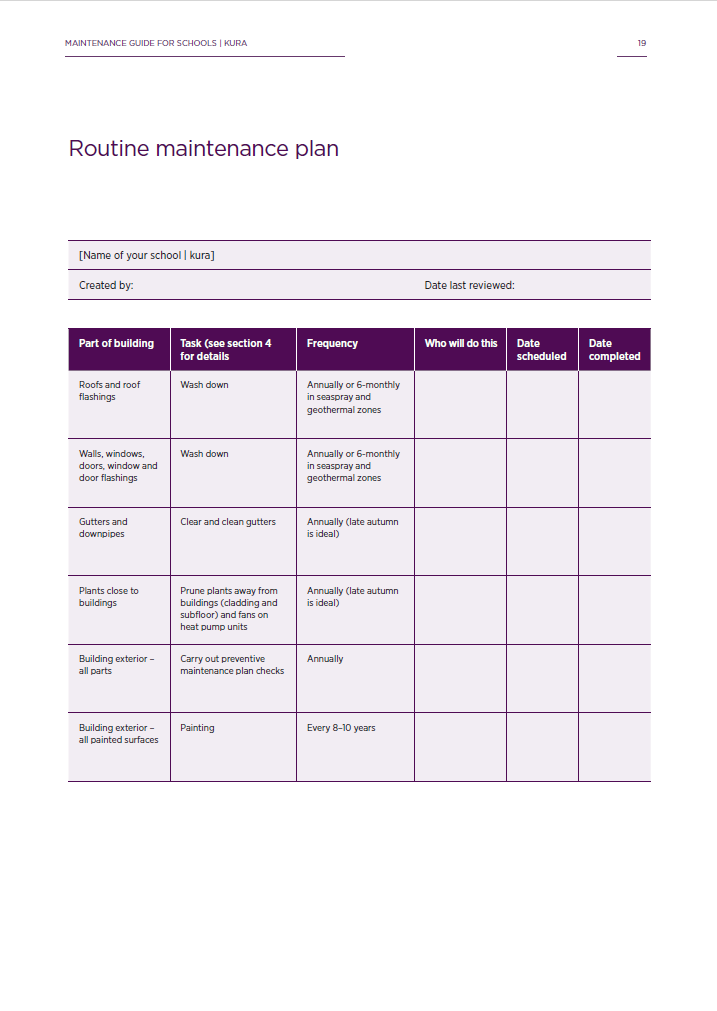 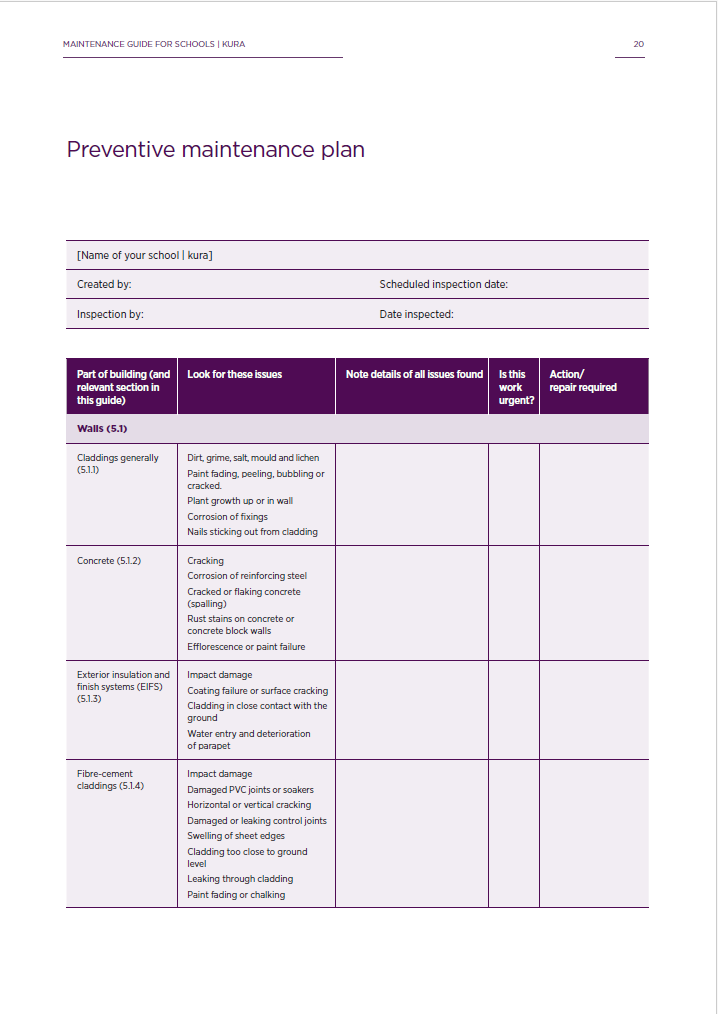 25
Maintenance Guide design
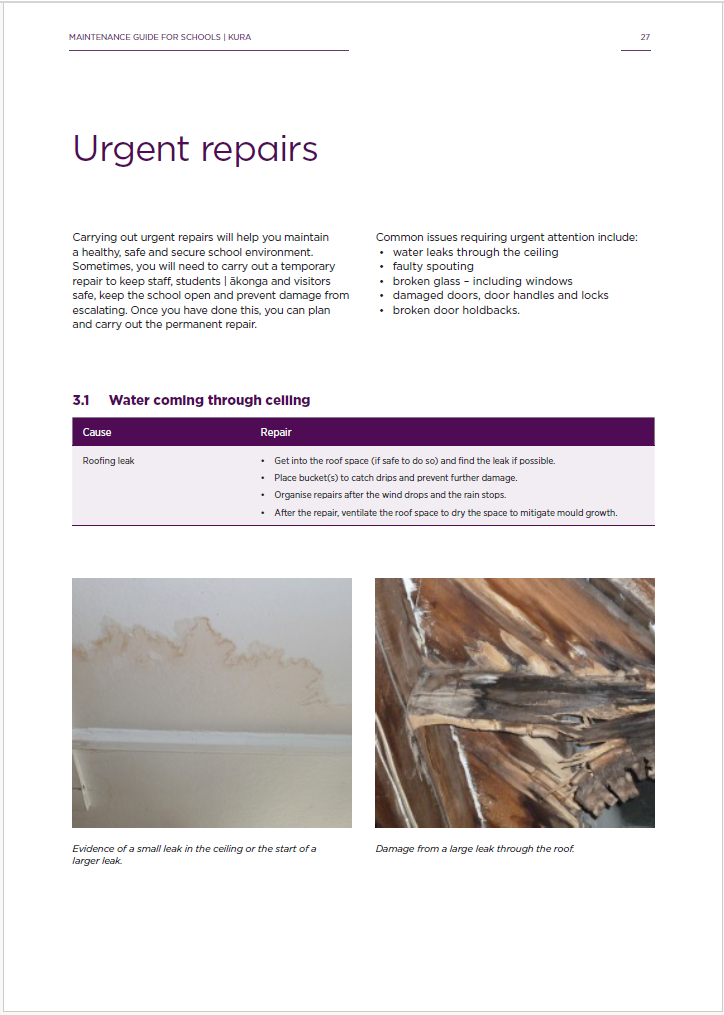 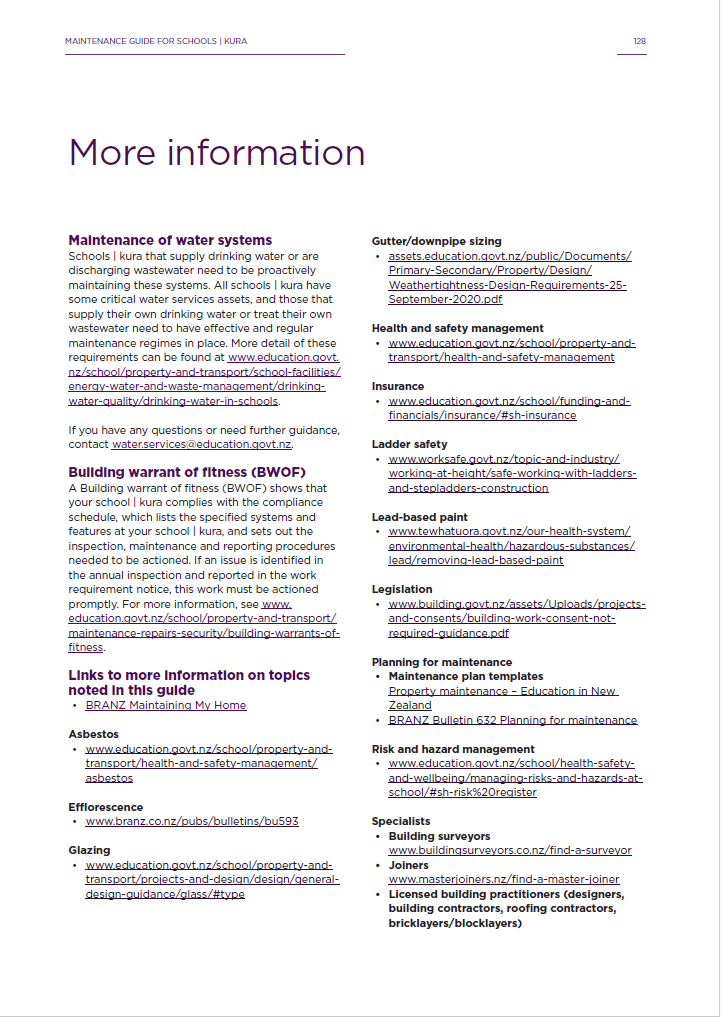 26
Health and Safety – Moulds and Fungi
Mould and fungi can grow more easily during winter months with the elevated moisture levels in the air. It is recommended to clean more frequently during this period.

The ministry has published - A Guide for mould mitigation and management 
Mitigating-Mould-DLE-Brochure.pdf (education.govt.nz)

For advice and guidance:
refer to the ministry website Moulds and fungi – Education in New Zealand 
contact the ministry regional mailbox or your property advisor
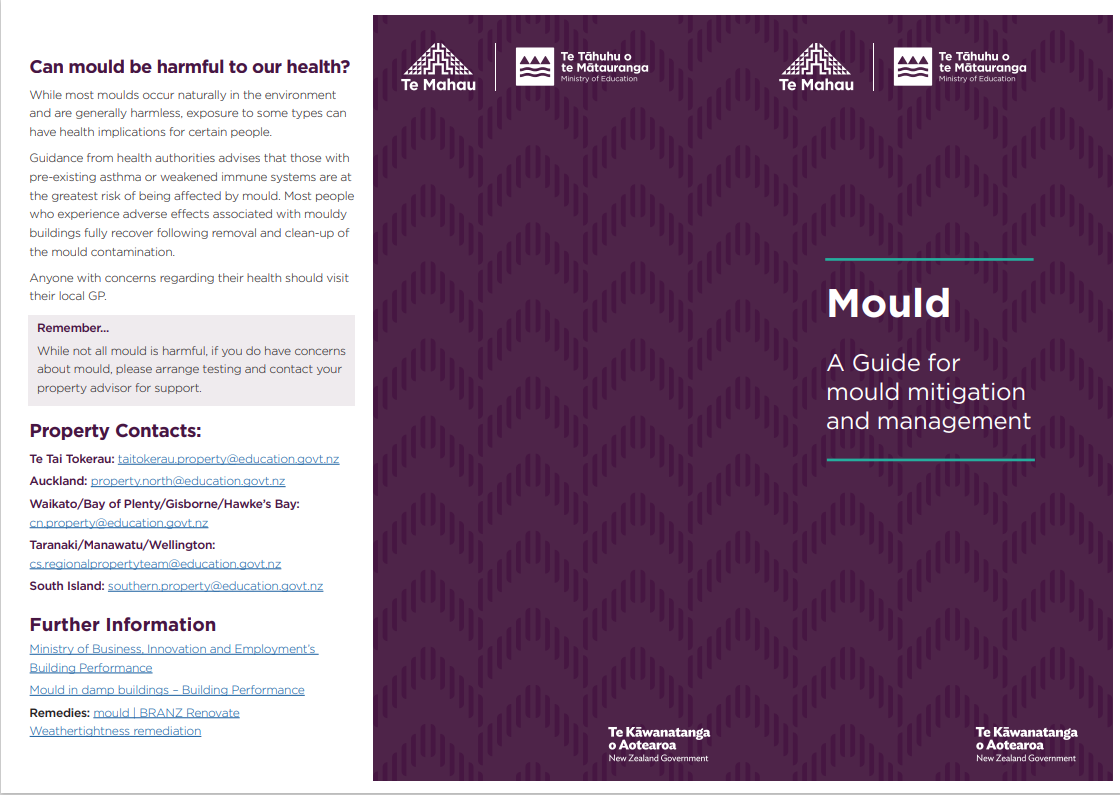 27
Update on school-led project processes
Presented by: Anthea Morell - Team Leader | Operational Practice​
Approval of school-led projects
29
Process for managing property projects
30
School training modules
Suite of training modules to support school leaders and external consultants to understand our processes and practices and their responsibilities and obligations for school property.

External-facing Education Learning 
Management System (LMS) at
training.education.govt.nz

Benefits:
Easier access
Users can log in with their Education
Sector Logon (ESL) or as a guest user.
Access modules via the catalogue
Learn in your own time
Ability to review modules later.
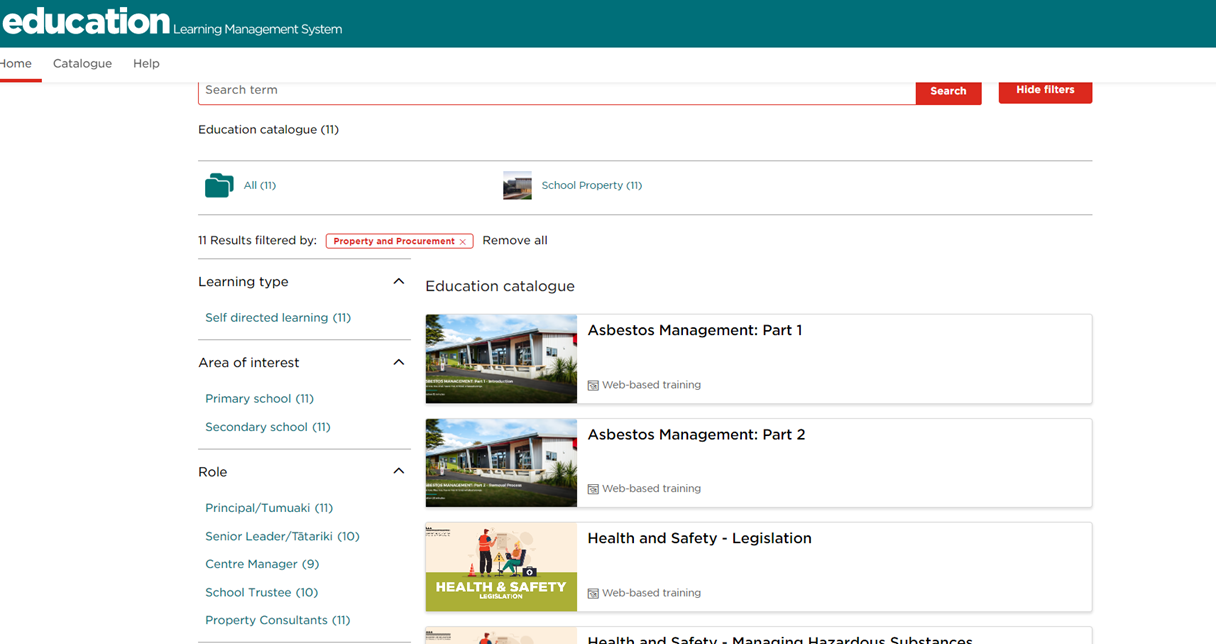 31
School module topics
32
Closing school-led projects
33
[Speaker Notes: Close out process is very little change without using Salesforce – same project forms, school invoice. 
These forms cover the information we need to meet legal and accounting requirements for a capital building project, and the documentation needed for audit purposes.]
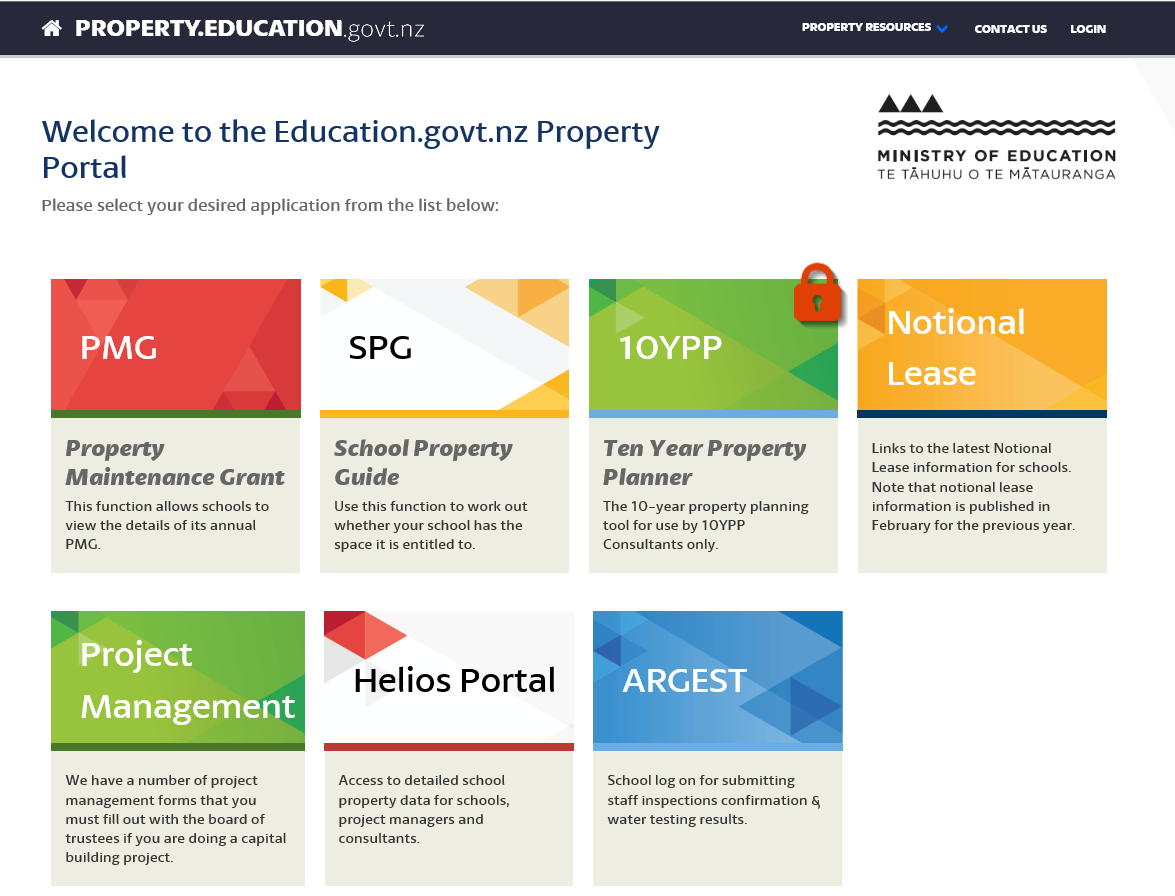 34
[Speaker Notes: Argest portal
Website for schools, Project Managers, 10YPP consultants, Property Administrators to interact with the Ministry’s asset management tool (K2)
Helios replaces ‘PMIS’ (Property Management Information System)
The Helios portal includes:
Building and site data
Site plans
Programme and project data
Future property plans
The Ten Year Property Planner is an online application for 10YPP consultants to develop a capital work plan for the next 5 and 10 year periods]
Pātai - Questions